Observatory of Central Africa Forests (OFAC) From data collection to a regional decision support system
Florence Palla & Quentin Jungers
FRA 2020 : Technical meeting of National Correspondents and CFRQ partners
5-9 March 2018 Toluca, Mexico
OFAC Network
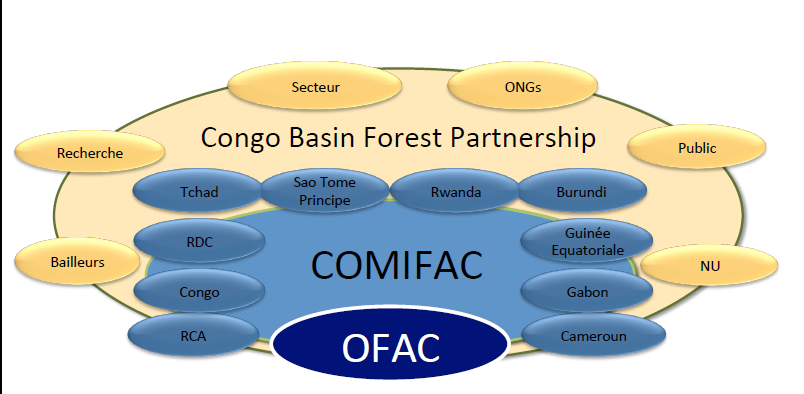 => Ensure permanent availability of information on the forests in the region (10 countries) to decision makers and the broader public.
Historical process
Common workshops - OFAC, ITTO, FAO-FRA 
+ common Focal Points
OFAC, FTPs, National groups
Main Correspondent
OFAC
National groups and partners
National groups
(Focal points and main correspondent)
Diffusion - DSS
Analytical platforms
Data collection
[Speaker Notes: FTPs : Financial and Technical partners
Groupes nationaux inter-ministériels]
New mechanism
Regional workshop in order to : 
Assess and clarify OFAC indicators
Identify new indicators (spatial data, COMIFAC CP, NTFPs)
Harmonize with global process
2.   Data collection : 
Centralization around COMIFAC National Coordination cells
Consistency with national statistics
Integration/sharing with COMIFAC partners process
2.   Data encoding : 
Reduce the encoding efforts (get previous data unchanged)
Historical data consolidation
Diffusion - DSS
Analytical platforms
Data collection
[Speaker Notes: Consolidation des données historiques avec les annuaires statistiques nationaux]
Historical OFAC themes
4 themes
Diffusion - DSS
Analytical platforms
Data collection
New monitoring systems
Observatory of Protected areas (with the help of BIOPAMA program)
Field data collection – management effectiveness assessement
Analyses and online analytical tools
Regional Information System (with mapping interface

Inventorying and monitoring environmental initiatives in Central Africa
Project/program document collection
Mapping interface, with analytical and reporting tools
Evaluate the contributions by countries, domains of activity, protected areas and networks
Evaluate the contributions for local, national regional and global objectives

New emerging themes 
Non-Timber Forest Products (NTFP)
Spatial indicators
Marine protected areas
Landscape restoration
…
Diffusion - DSS
Analytical platforms
Data collection
Development of analytical platforms
10 years of data collection but not enough analyses/feedback

Reorganization of the website analytical tools around a new mapping interface

Declination of tools and information by themes (national data, protected areas, projects/initiatives, NTFPs, …)

Simple reporting tools responding to different users needs
Diffusion - DSS
Analytical platforms
Data collection
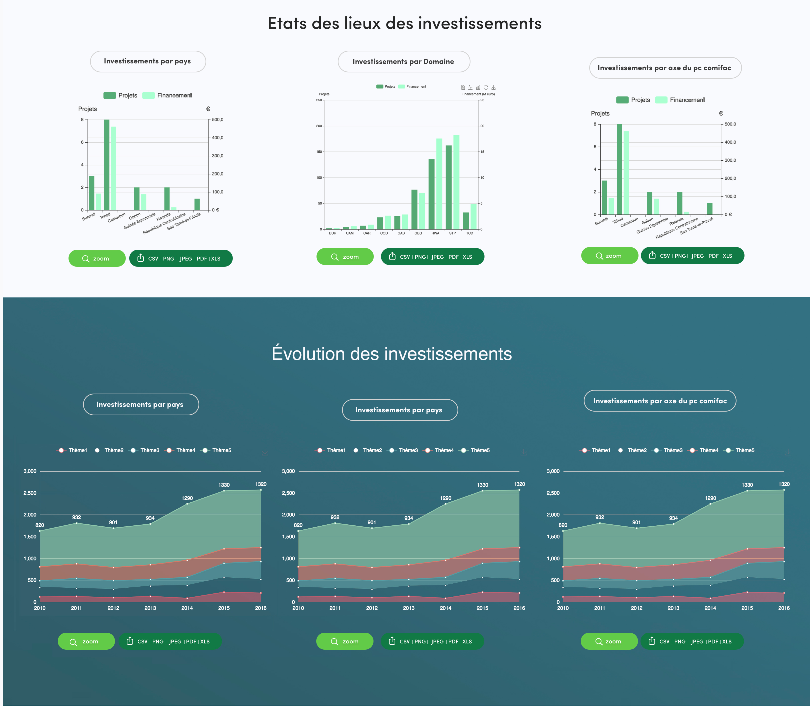 Example : PROJECTS platform
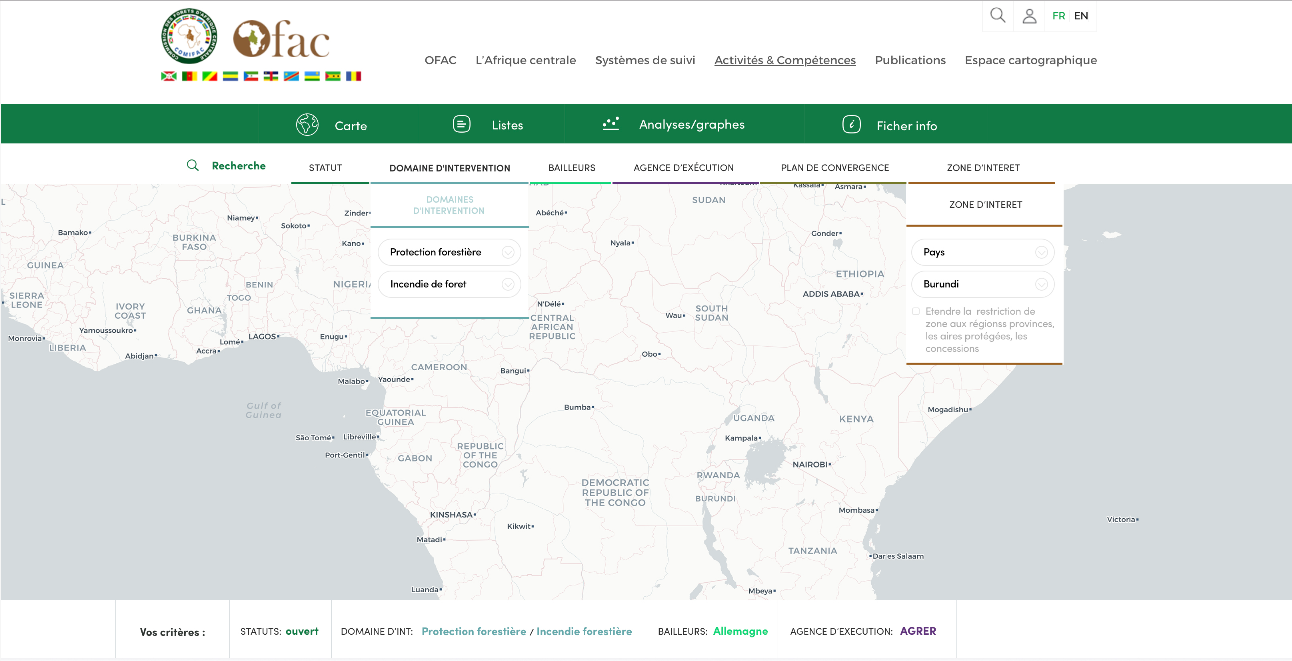 Structure de la plateforme : 4 onglets

Entrée par une interface cartographique
Navigation aux moyens de critères de recherche

Statut du projet
Zone d’intervention
Baillleur
Agence d’exécution
Domaine d’activité
Axes du PC COMIFAC

Répertoire de projets
Interactif (s’adapte avec les critères de recherche)
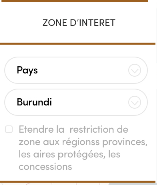 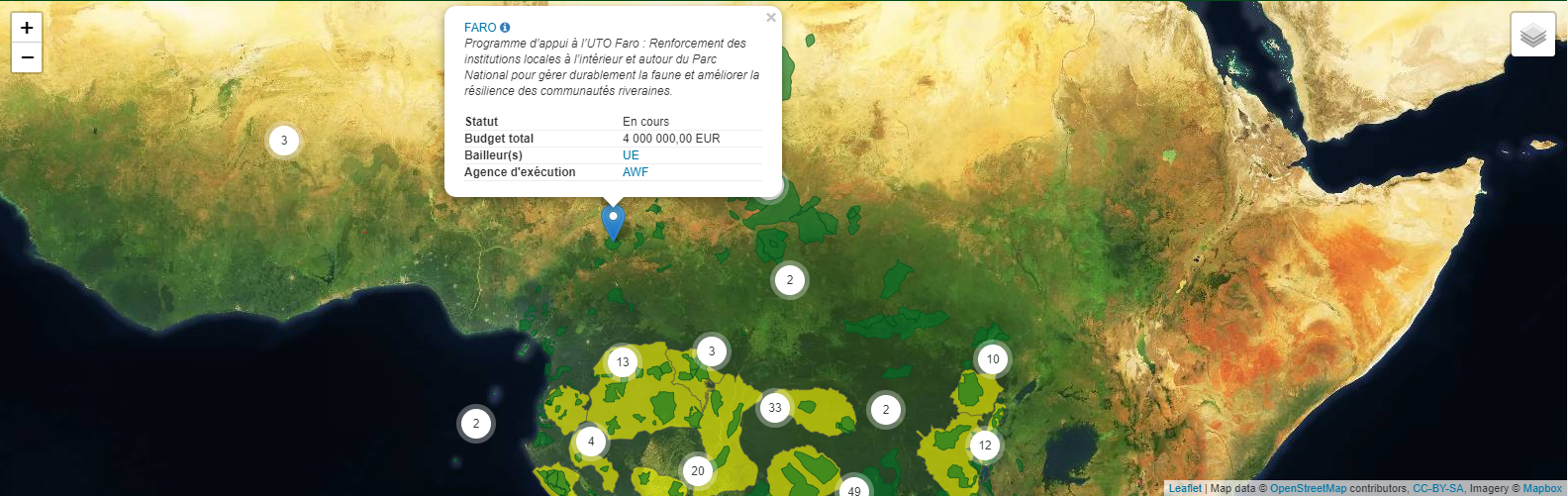 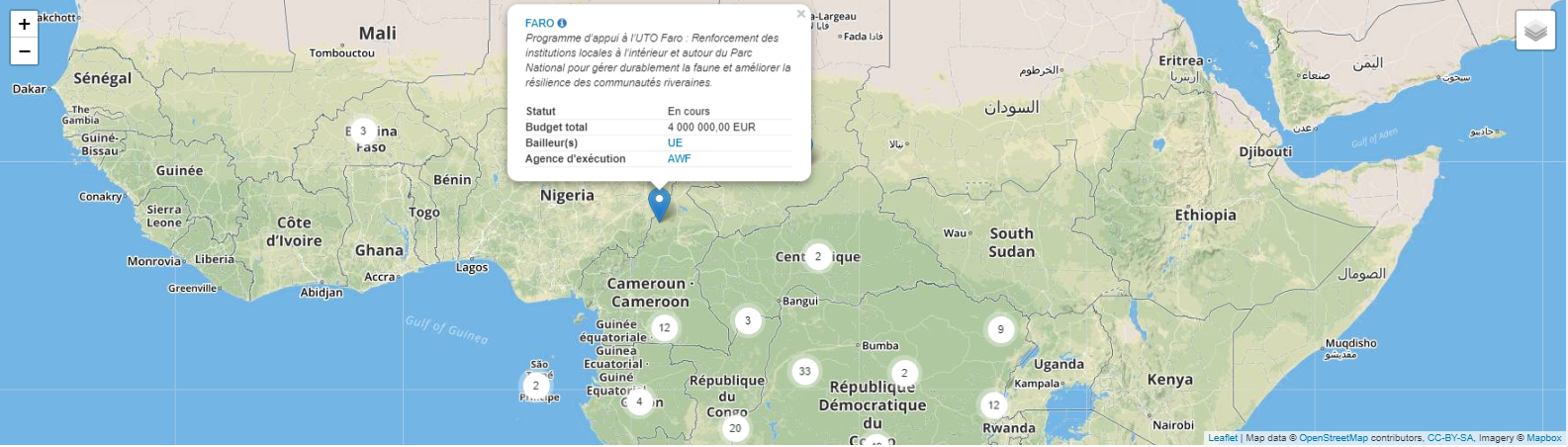 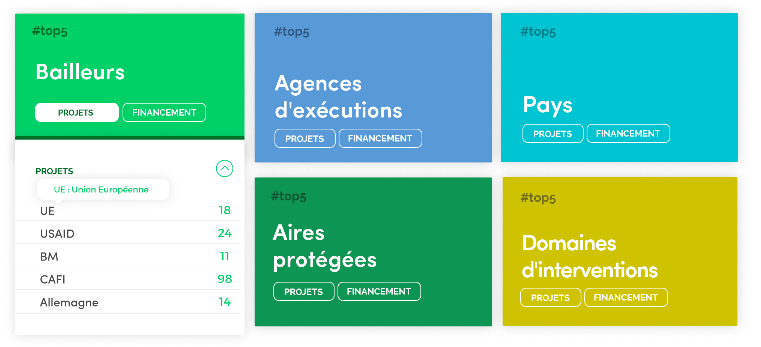 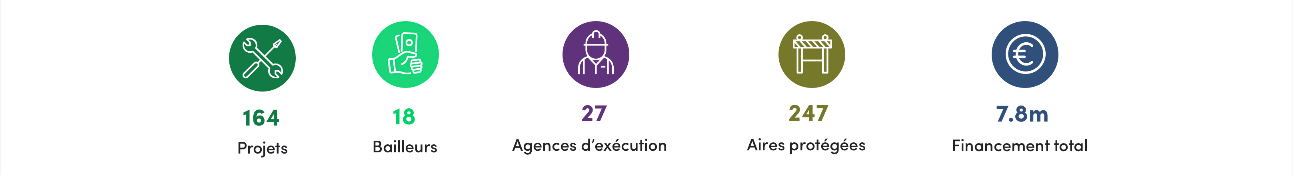 Decision support systems
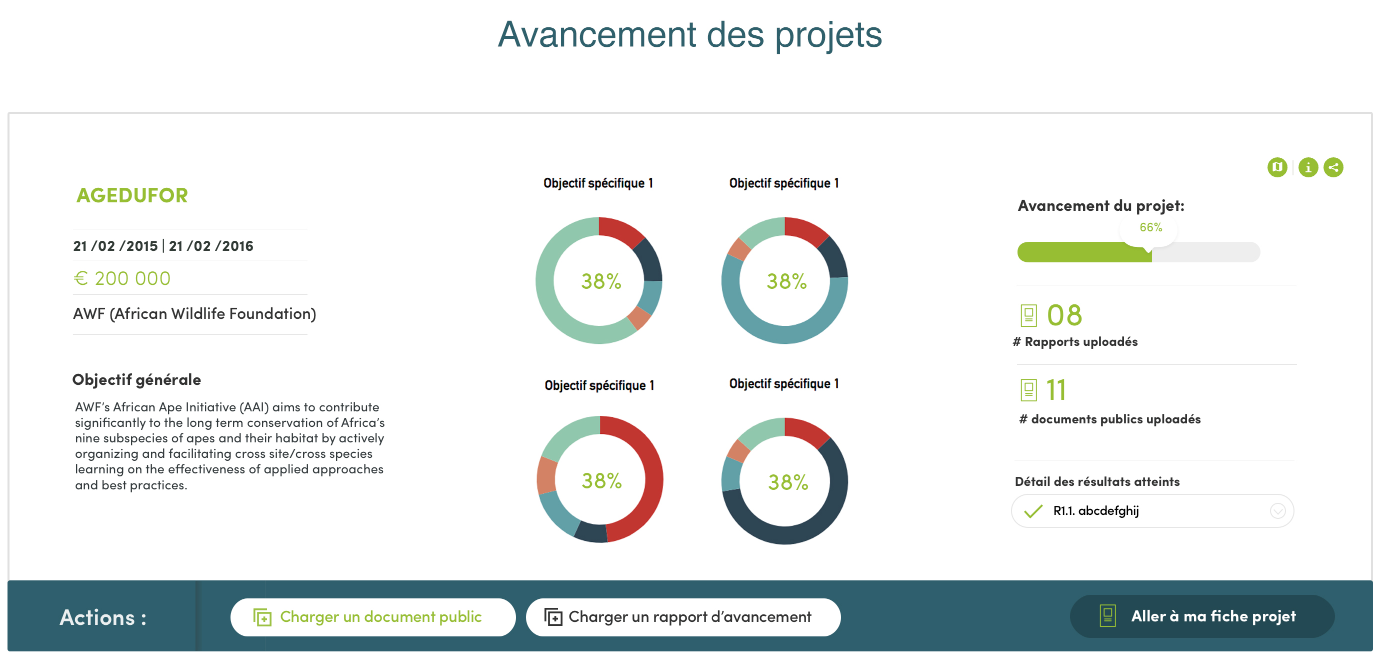 OFAC needs to be an “information broker”
Improve interactivity and efficiency in the diffusion of information (online platforms)
Simple reporting tools responding to different users needs
Adapt tools, information and reporting design according to different user needs
Traditional OFAC publications
States of Forests – 2020/2021
States of Protected Areas -2019
Policy briefs on emerging themes
National legal wood supply policies
Importance of national and regional markets
“Zero deforestation” goals
NDCs
NTFPs :  potential for diversification of national economies…
…
Diffusion - DSS
Analytical platforms
Data collection
[Speaker Notes: Ici, l’objectif de l’illustration est de montrer que les infos et outils sont formatés selon les profils d’utilisateurs. On a donc un exemple avec les projets ou on a des outils de suivi de l’avancement et des objectifs destinés aux managers de projets et aux bailleurs]
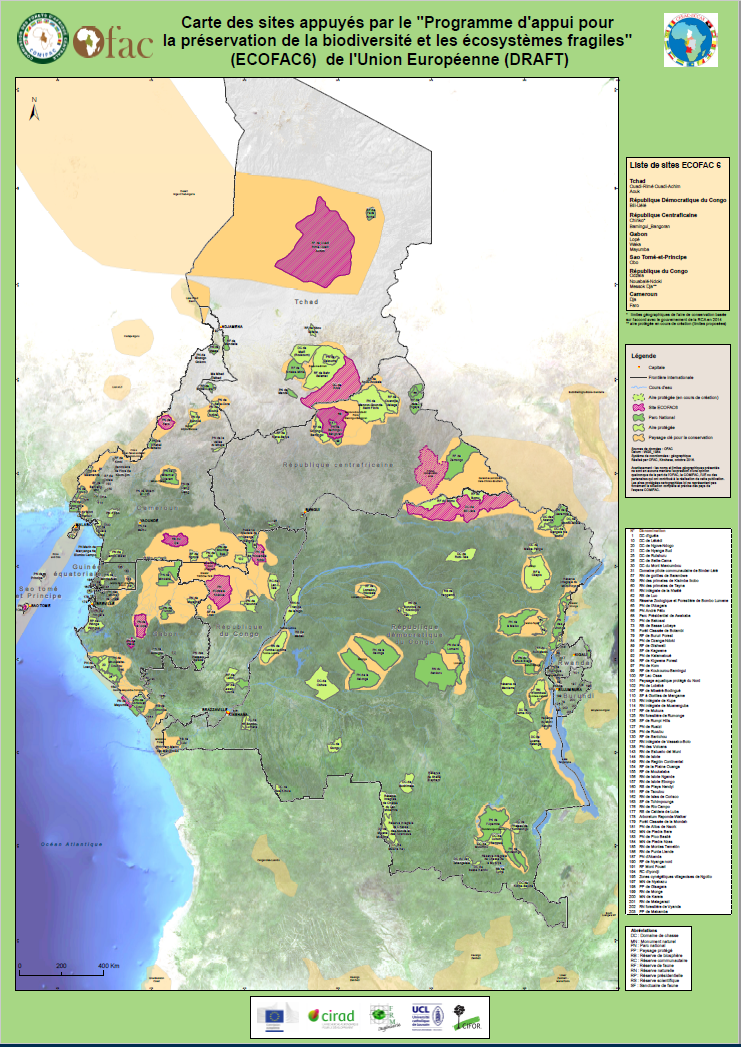 Decision support systems
Thematic maps and other support for decisioners
Last example : protected areas supported by ECOFAC 6 program
Diffusion - DSS
Analytical platforms
Data collection
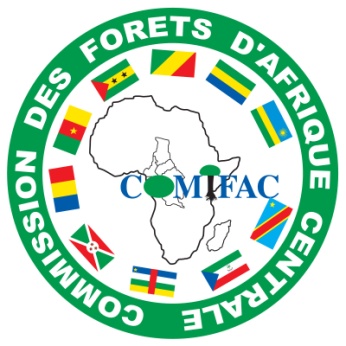 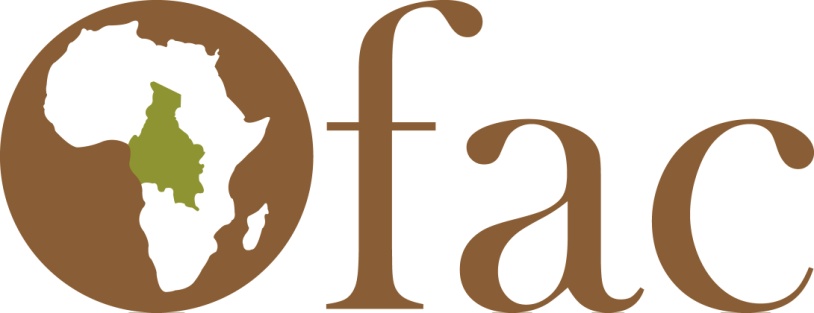 Thank you
http://www.observatoire-comifac.net
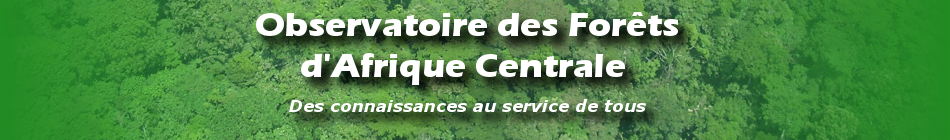